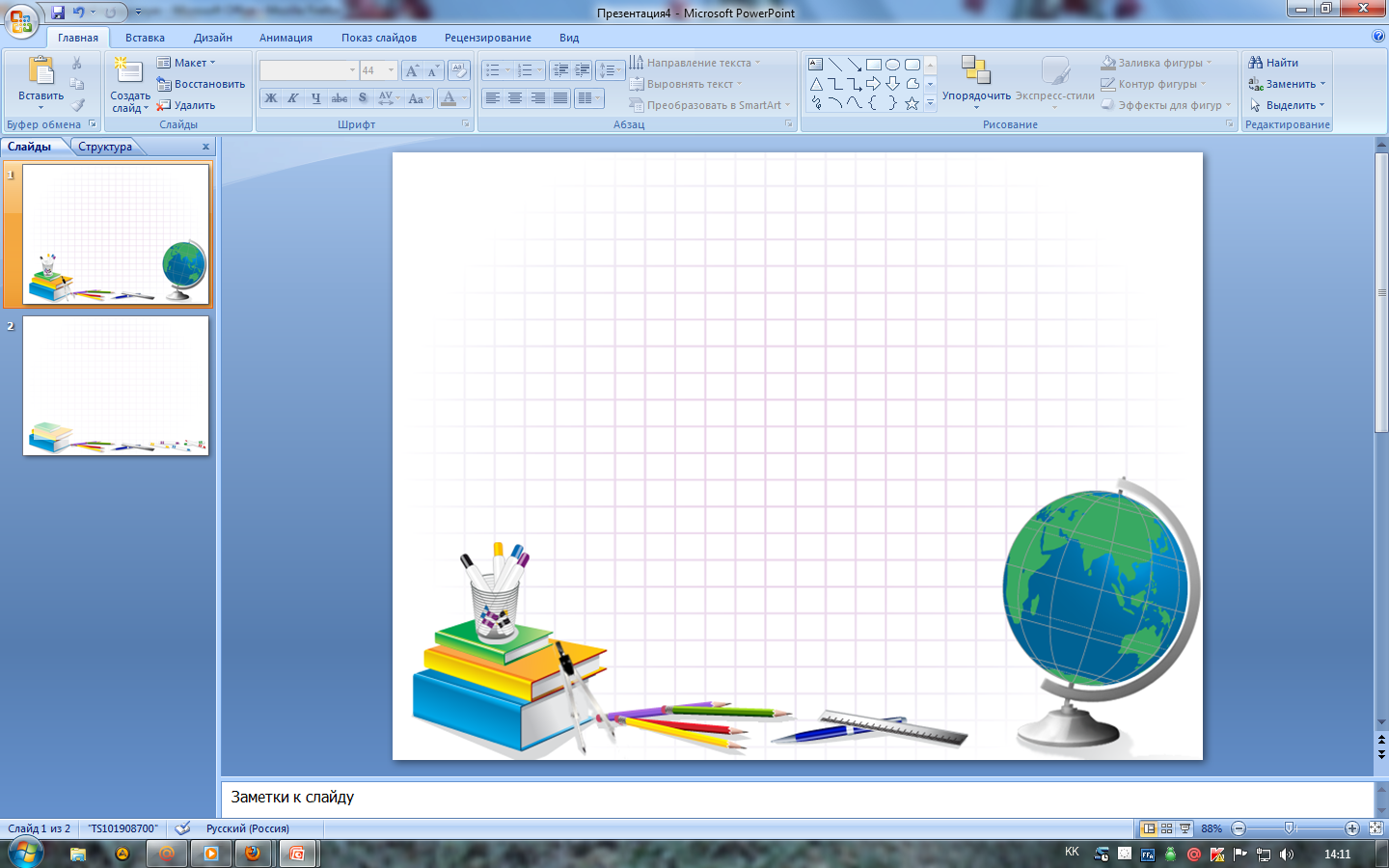 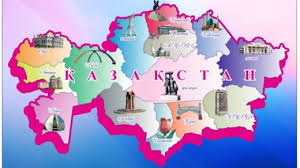 Қарағанды облысының Білім басқармасы
Қарағанды облысының білім беруді дамытудың оқу – әдістемелік орталығы
Тарих және география пәндері мұғалімдеріне арналған педагогикалық жоба
«GeoInfo навигатор»
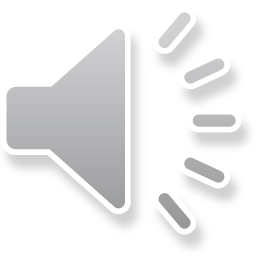 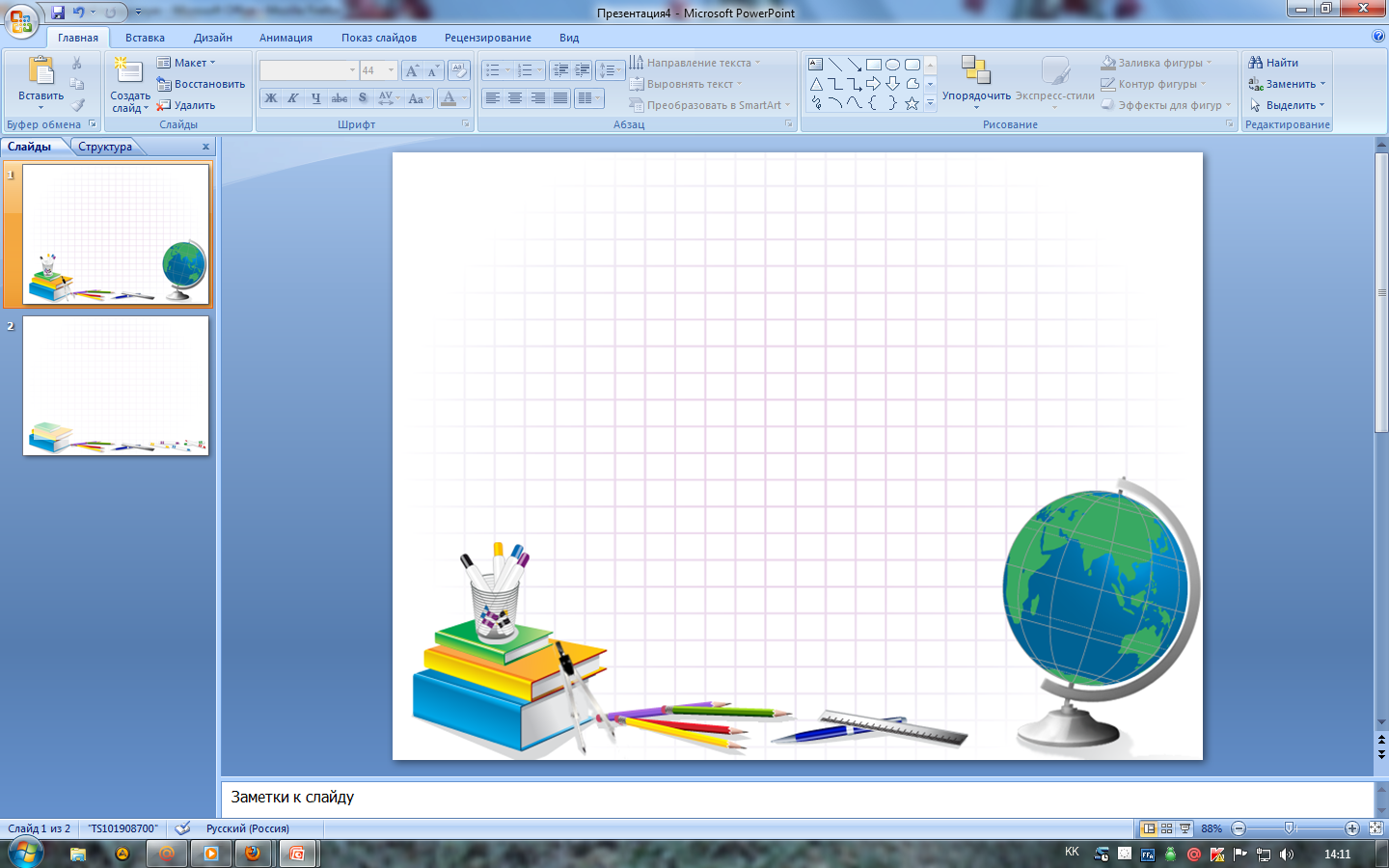 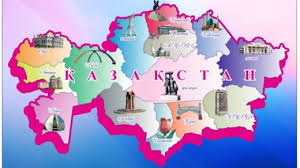 «GeoInfo навигатор»
Жоба мақсаты: заманауи интерактивті карталарды, электронды мультимедиялық оқулықтар мен көрнекі құралдардың бейнесін қолдану арқылы білім беру процесінде тиімді интерактивті мүмкіндіктерді пайдалану.
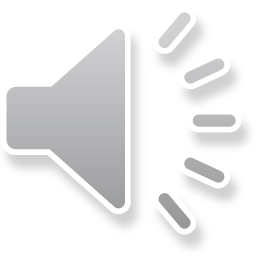 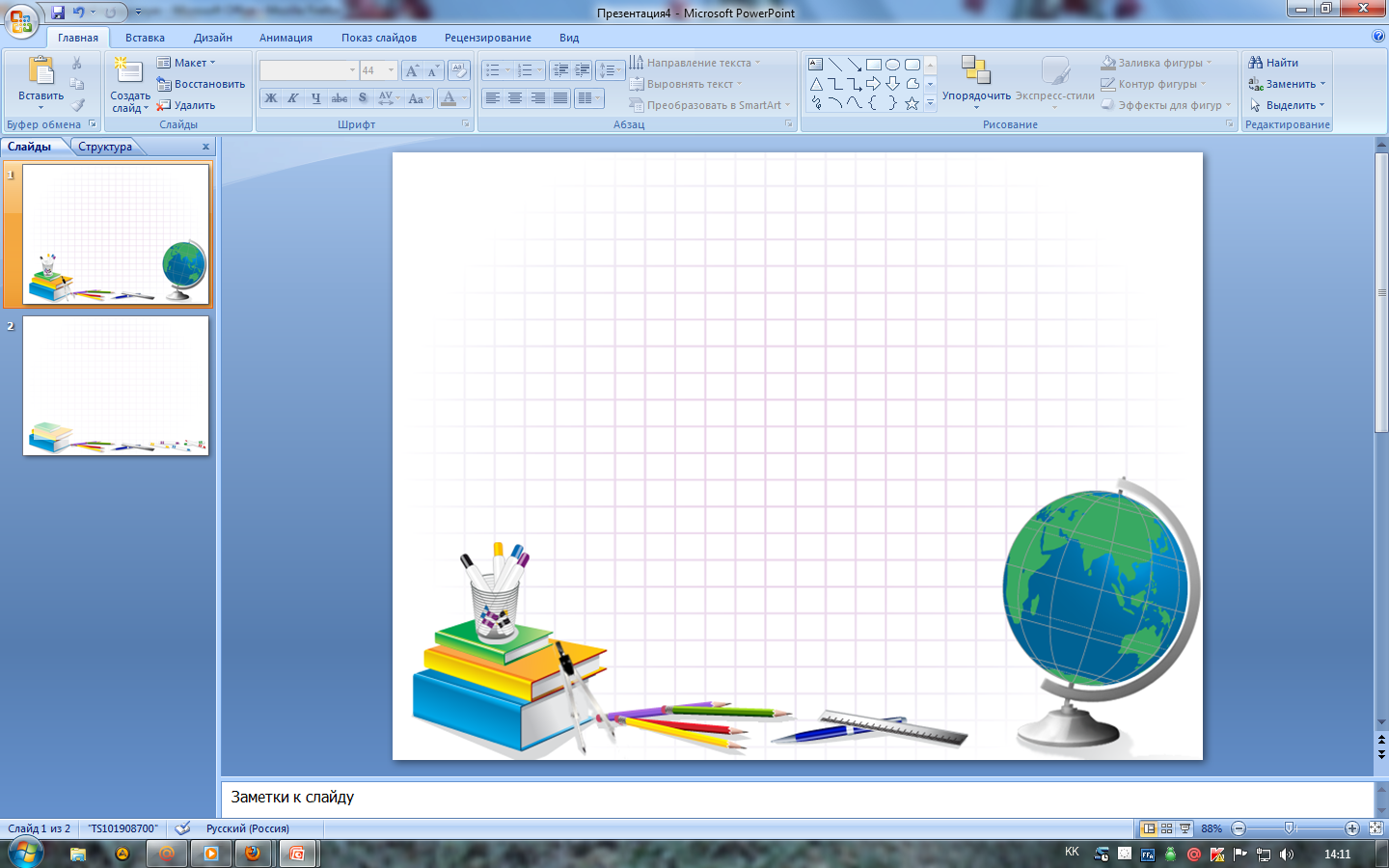 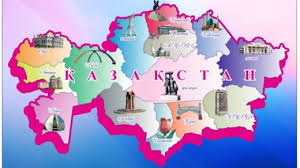 «GeoInfo навигатор»
Жоба қатысушылары: Қарағанды, Теміртау, Жезқазған, Балқаш, Саран, Шахтинск, Сатпаев, Қаражал және Приозерск қалаларының тарих және география пәндері мұғалімдері.
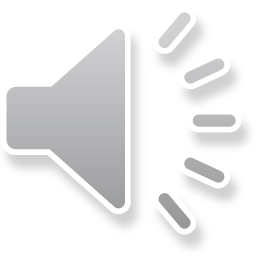 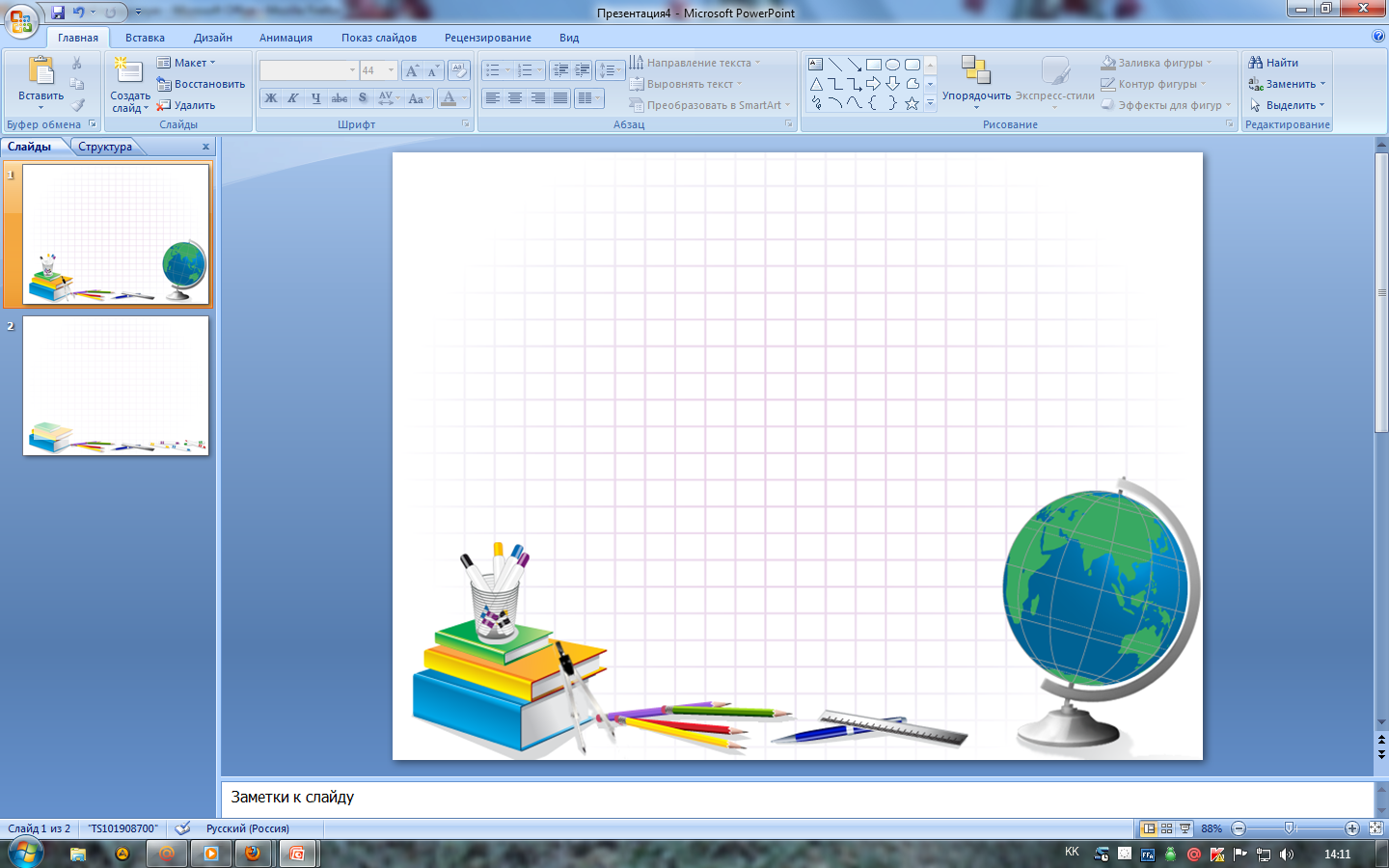 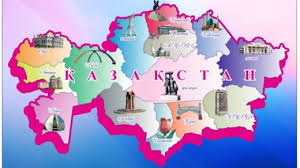 «GeoInfo навигатор»
Жобаның негізгі міндеттері: 
1.	 пайдалануға бағытталған интерактивті карталардың, электрондық мультимедиялық оқулықтардың және интерактивті көрнекі құралдардың мәліметтер базасын құру;
2.	 интерактивті режимде қарапайым шеберлік пен дағдыларды практикада қолдануға мүмкіндік беретін тиімді жұмыс тәсілдерін қолдану әдісі бойынша тәжірибе алмасу мақсатында ашық сабақтар, мастер-кластар, коучингтер өткізу;
3.	 интерактивті режимде қарапайым шеберлік пен дағдыларды практикада қолдануға мүмкіндік беретін тиімді жұмыс тәсілдерін қолдану әдісі бойынша практикалық семинарлар өткізу.
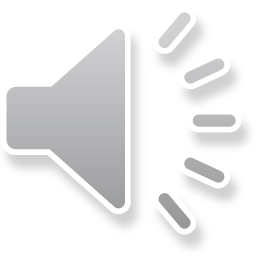 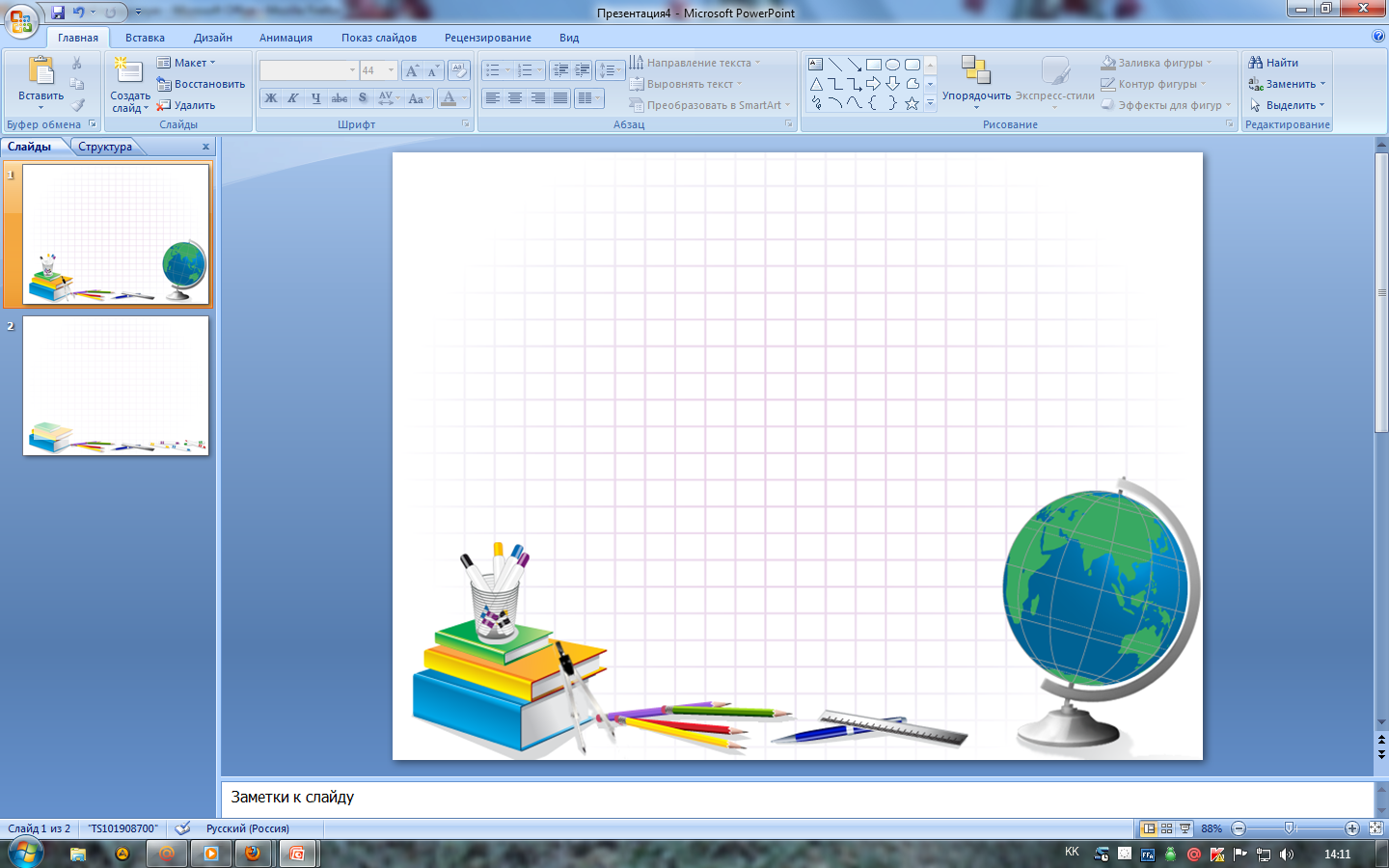 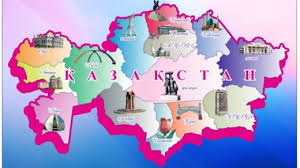 «GeoInfo навигатор»
Жобаны жүзеге асыруда күтілетін нәтижелер: 
•	 интерактивті технологияларды қолдана отырып, оқушылардың функционалдық сауаттылығын дамыту дағдыларын қолдану бойынша әдістемелік ұсыныстар әзірлеу;
•	 жобаға қатысатын мектептерді анықтау, оның негізінде әдістемелік жұмыстар жүргізілетін болады;
•	 интерактивті технологияларды қолдана отырып, функционалдық сауаттылық дағдыларын дамытуды жүзеге асырудағы проблемалық аймақтарды анықтау мақсатында «мұғалім», «оқушы» бағыттары бойынша сауалнамаларға мониторинг жүргізу;
•	 функционалдық сауаттылық дағдыларын жүзеге асыру үшін интерактивті технологияларды қолдана отырып, шеберлік сыныптарын, тренингтер мен семинарлар ұйымдастыру.
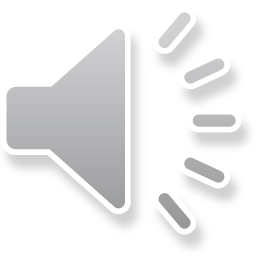 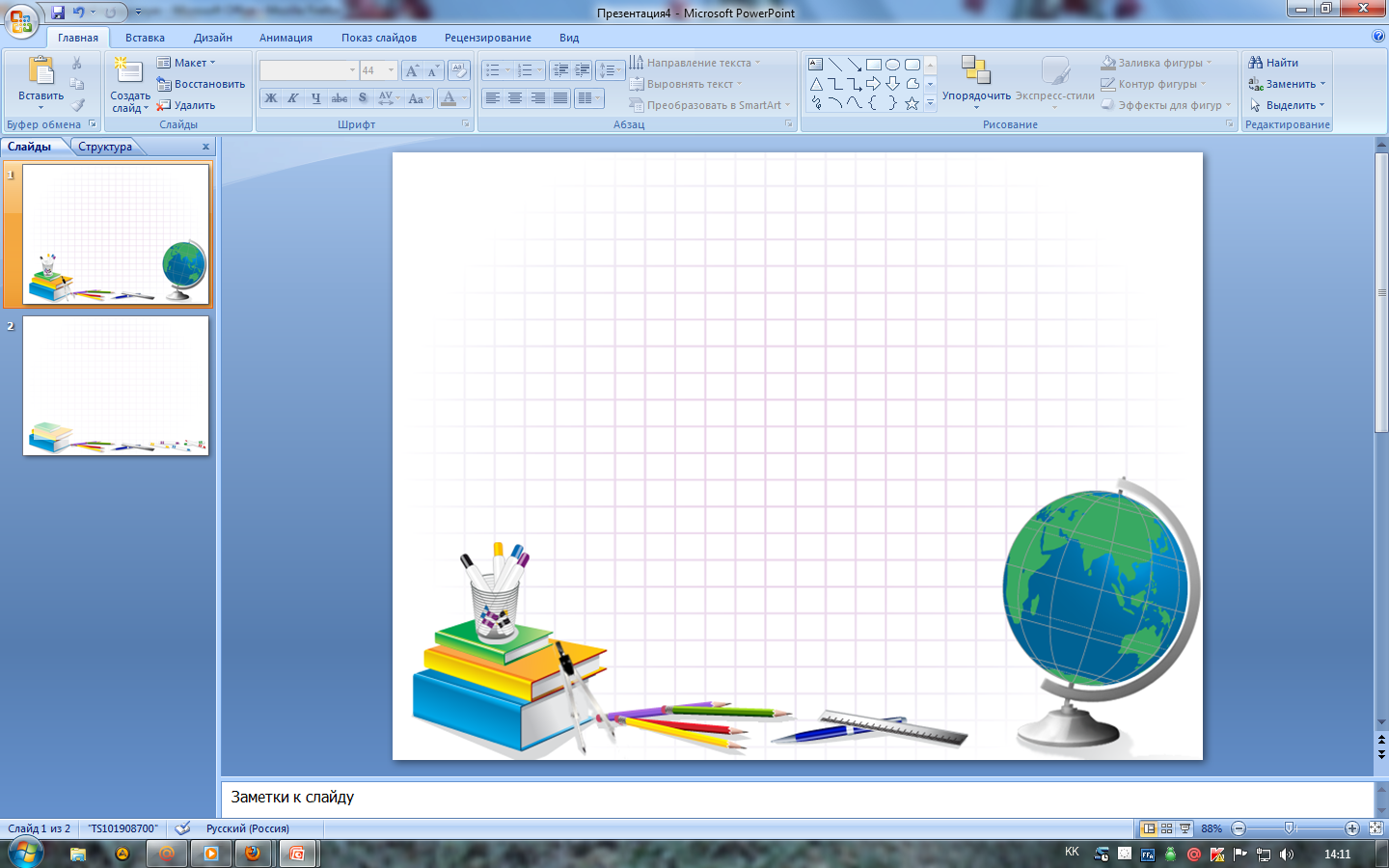 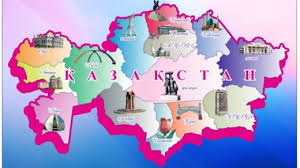 «GeoInfo навигатор»
Жобаны жүзеге асыруда күтілетін нәтижелер : 
•	 білім беру процесінде қолдануға бағытталған интерактивті карталардың, электрондық мультимедиялық оқулықтардың және интерактивті көрнекі құралдардың мәліметтер базасын құру;
•	 интерактивті режимде қарапайым шеберлік пен дағдыларды практикада қолдануға мүмкіндік беретін, тиімді жұмыс тәсілдерін қолдану әдісі бойынша практикалық семинарлар өткізу;
•	 оқу процесінде қолдануға бағытталған интерактивті карталарды, электронды мультимедиялық оқулықтар мен интерактивті көрнекі құралдарды қолдана отырып, әдістемелік тапсырмалар жинағын құру.
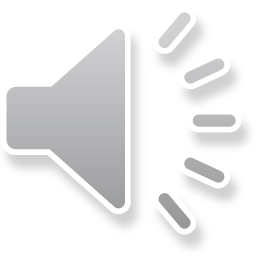 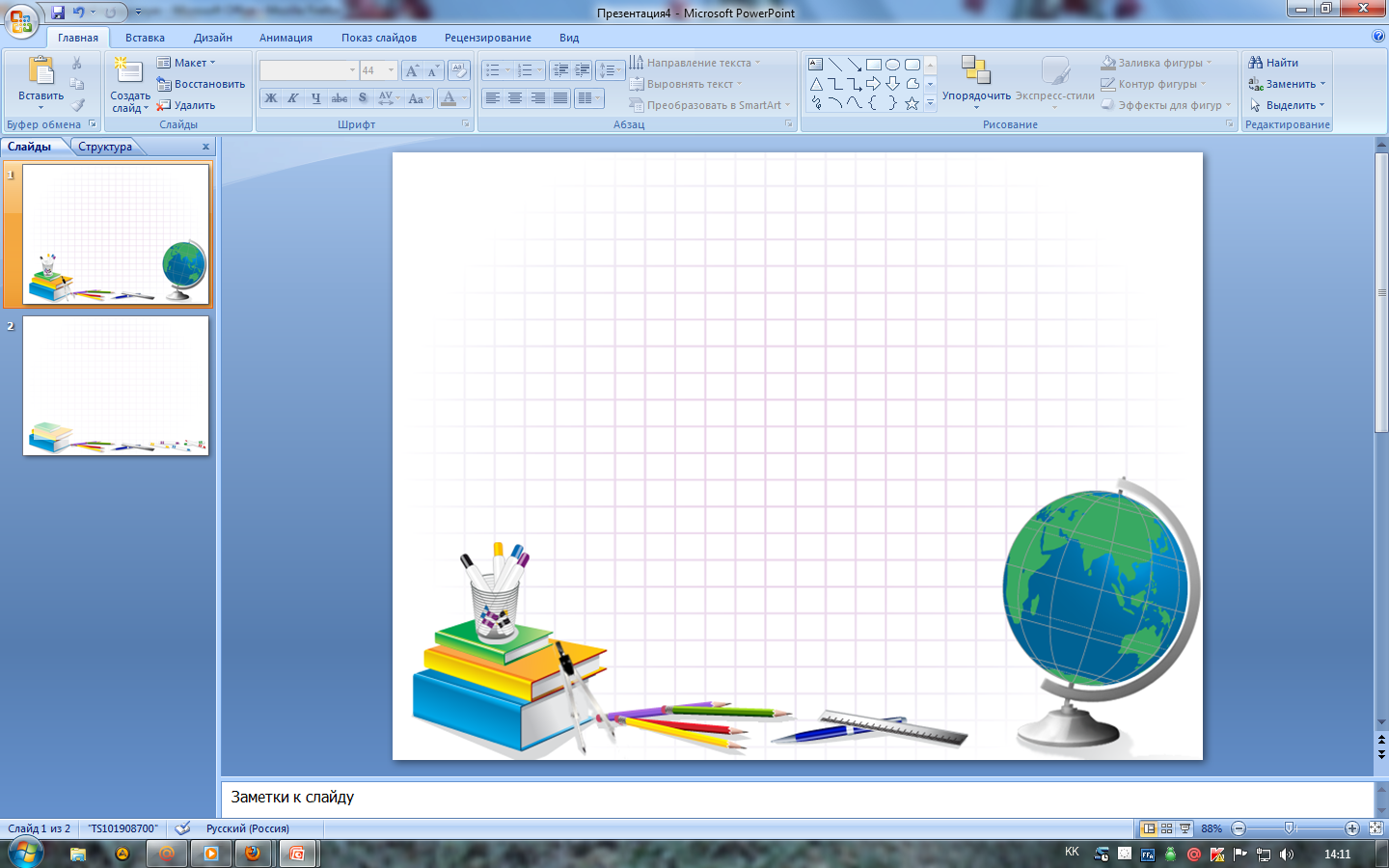 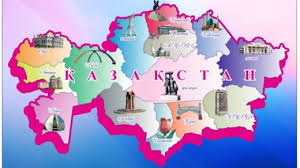 «GeoInfo навигатор»
Жобаны іске асыру мерзімі: 
1 кезең – қала мектептері (қазан 2020ж. – мамыр 2021ж.);
2 кезең – ауыл мектептері (қазан 2021ж. – мамыр 2022ж.);
3 кезең – мамандандырылған мектеп – интернаттары (қазан 2022ж. – мамыр 2023ж.)
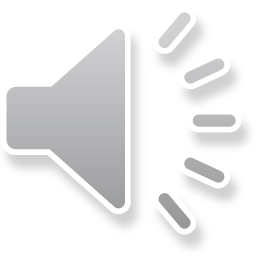